CS 149: Operating SystemsJanuary 27 Class Meeting
Department of Computer ScienceSan Jose State UniversitySpring 2015Instructor: Ron Mak
www.cs.sjsu.edu/~mak
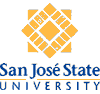 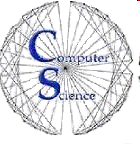 Project Teams
Assignments will be done by small project teams.

Form your own teams of 3 or 4 members each.

Choose your team members wisely!

Be sure you’ll be able to meet and communicate with each other and work together well.
No moving from team to team.
2
Project Teams, cont’d
Each team member will receive the same score on each team assignment and team project.

Each team email to ron.mak@sjsu.eduby as soon as possible:

Your team name
A list of team members and email addresses

Subject: CS 149-n Team Team Name
Where n is your section number (2, 3, or 8)
Example: CS 149-3 Team Super Coders
3
VirtualBox (PC and Mac)
Challenging to set up, but very powerful.

Free software from Oracle: https://www.virtualbox.org/
Latest version is 4.3.20
 
Download the Debian ISO file.

Debian Linux distro: http://www.debian.org/distrib/
Latest version is 7.8.0
Download "small installation image" which is a .iso file.
ISO: optical disk image: a .iso file
4
VirtualBox (PC and Mac), cont’d
Load the Debian ISO file into VirtualBox to create a Debian virtual machine (VM).

You can run multiple VMs simultaneously,each with a different operating system.
Subject to your disk and memory limitations.

Also install VirtualBox “guest additions”
 
Allows you to mount a shared folder that is accessible by both the VM and the host machine.
Demo
5
VirtualBox “Guest Additions”
The Debian 7.8.0 installation appears already to have the features of the VirtualBox guest additions.
Therefore, you might not need to do this installation step.

Drop down the VirtualBox “Devices” menu at the top of the virtual machine window.
Select “Install Guest Additions CD image …”
Read Chapter 4 Guest Additions of the VirtualBox User Manual.
6
Set Up a Shared Folder
Create a folder on your host OS (Windows or Mac OS X) to be the shared folder.
In the VirtualBox control window, open Settings for your Debian VM.
Select the Shared Folders tab and link your shared folder to the VM.
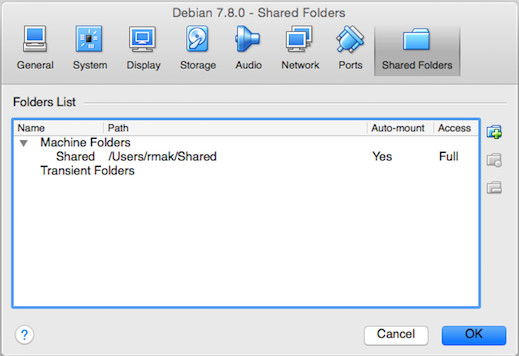 7
Access the Shared Folder
In your Debian VM, you should be able to see your shared folder in /media, such as /media/sf_Shared

However, you may not have access rights to its contents as a regular user.

Log in as super user and see what groups you’re currently in (my username is rmak):
$ su
Password:
# groups rmak
rmak : rmak cdrom floppy audio dip video plugdev scanner bluetooth netdev
8
Access the Shared Folder, cont’d
Add yourself to the VirtualBox group vboxsf:

Restart Debian. Then as a regular user, you should be able to access the contents of the shared folder.
# gpasswd –a rmak vboxsf
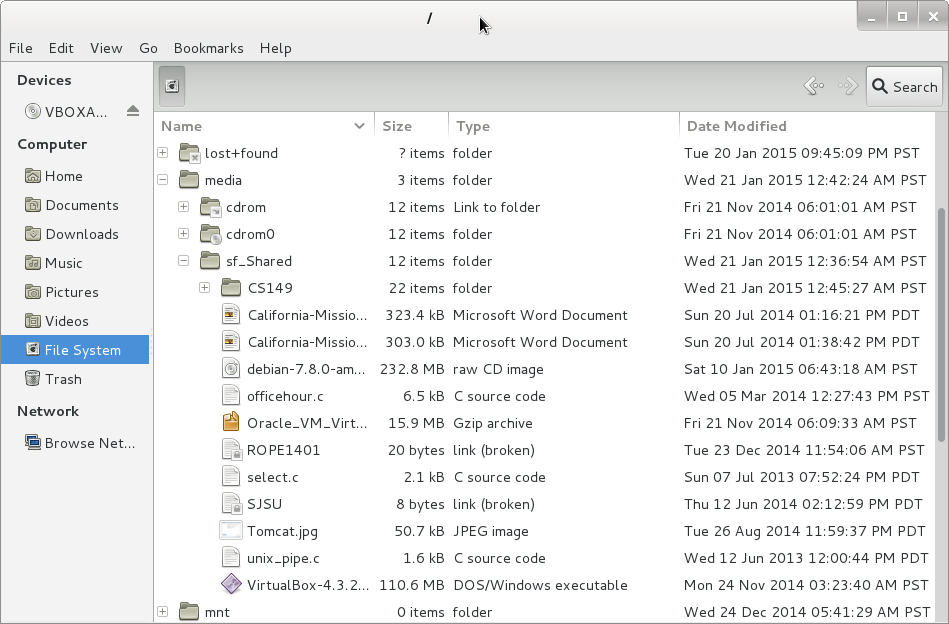 9
VirtualBox Help
Debian installation screenshots, by Prof. Teng Moh: http://www.cs.sjsu.edu/~mak/CS149/DebianInstall/ 

YouTube video of an Ubuntu installation with guest additions, by Duy Nguyen:https://www.youtube.com/watch?v=LIuRUvr03as&index=2&list=PLMhjbbkN7ahyejodIucz5h-mBruTctFS3
10
Take roll!
11
Abstractions
An operating systems provides abstractions of the computer system.

Abstractions are useful for computer users and for software developers.
12
Abstractions, cont’d
CPU  multiple processes

Process: A program that is running locally or remotely.

Physical memory  virtual memory

Processes can simultaneously occupy more memory than is physically available.

Disk storage  files

Don’t worry about allocating space on disk drives that are local or on a network server.
13
Abstraction: Processes
A process is an executing program.
It uses memory resources (an address space).
It uses machine registers.
It can create (“spawn”) child processes and thereby create a process tree.
Processes may need to communicate with each other 
IPC = interprocess communication
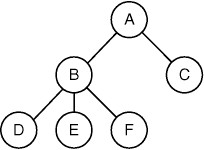 Operating Systems: Design and Implementation 
Tanenbaum & Woodhull 
(c) 2006 Prentice-Hall, Inc. All rights reserved. 0-13-142938-8
14
Abstraction: Memory
Early operating systems + computer hardware support together enabled multiprogramming.
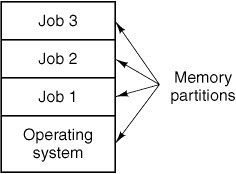 Operating Systems: Design and Implementation 
Tanenbaum & Woodhull 
(c) 2006 Prentice-Hall, Inc. All rights reserved. 0-13-142938-8
15
Abstraction: File Systems
An operating system provides users and programmers with a file system.

A very high level abstract view of data stored on disks.

Data files are named.

Data files are stored hierarchically in directories (folders).
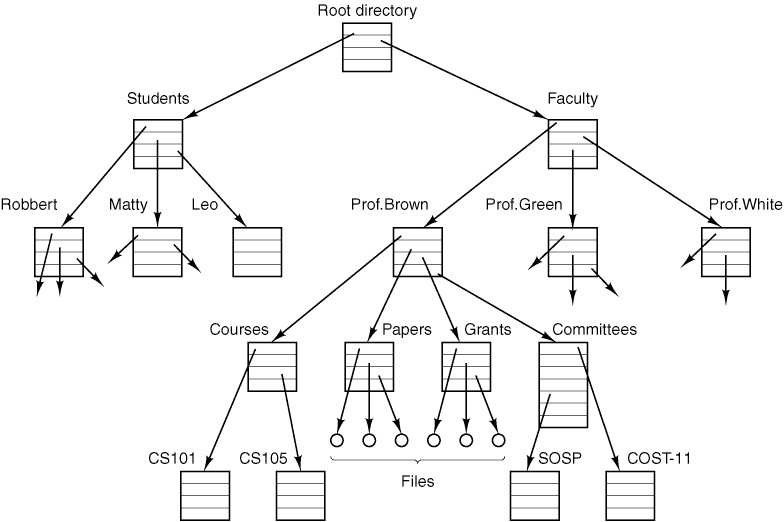 Operating Systems: Design and Implementation 
Tanenbaum & Woodhull 
(c) 2006 Prentice-Hall, Inc. All rights reserved. 0-13-142938-8
16
OS Concept: API
The application programming interface (API) allows programs to make system calls to the operating system.

Typical types of system calls:
process management
signaling
file management
file system management
protection
time management
17
Example System Call: fork()
A process creates a child process by making a fork() system call.

fork() makes an exact copy of the parent (calling) process’s address space for the child process.
Therefore, the parent and child processes will each have a separate address space.

Both processes continue executing at the point of the fork() call,each within its address space.
18
Example System Call: fork()
How does a process know whether it’s the parent or the child?

Parent: fork() returns the process id (pid) of the child process that was just created.

Child: fork() returns 0._
19
The two processes fork at this point.
Example System Call: fork()
#include <stdio.h>

main()
{
    printf("Parent: Process started.\n");
    printf("Parent: Forking a child.\n");

    if (fork() != 0) {
        int status;
        printf("Parent: Waiting for child to complete.\n");
        waitpid(-1, &status, 0);
        printf("Parent: Child has completed.\n");
        printf("Parent: Terminating.\n");
    }
    else {
        printf("Child: Process started.\n");
        printf("Child: Start 10 second idle:");
	
        int i;
        for (i = 10; i >= 0; i--) {
            printf("%3d", i); fflush(stdout);
            sleep(1);
        }
        printf(" done!\n");
        printf("Child: Terminating.\n");
    }
}
forktest.c
Executed by the parent.
Executed by the child.
Demo
20
Assignment #1: Debian Up and Running
Due Monday, February 2 at 11:59 PM.

Install VirtualBox and Debian.
Ubuntu is also acceptable.

Edit, compile, and run the sample program forktest.c in your Debian VM.
21
Assignment #1, cont’d
Each student makes a screenshot (JPEG or PNG) that clearly shows:

A window on your desktop (Windows or Mac) running Debian in a Virtual Box VM.

A Debian terminal window that displays:

Output from the command grep username /etc/passwd
Compilation of forktest.c
A run of forktest and the program output.
22
Assignment #1, cont’d
Name each JPEG or PNG file after your team name followed by the team member name.
Example: SuperCoders-MaryJane.png

This is a team assignment.

Each team turns in one assignment
Each member of the team will get the same score.
All the team members’ screen shots have to be good in order for the team to get a perfect score.
23
Assignment #1, cont’d
Email the screenshots to: ron.mak@sjsu.edu 
One email message per team with members’ screen shots as attachments.

Subject line:     CS 149-n Assignment #1 team namewhere n is the section number (2, 3, or 8)
Example: CS 149-2 Assignment #1 SuperCoders

Be sure to cc all members of your team.
24
Assignment #1, cont’d
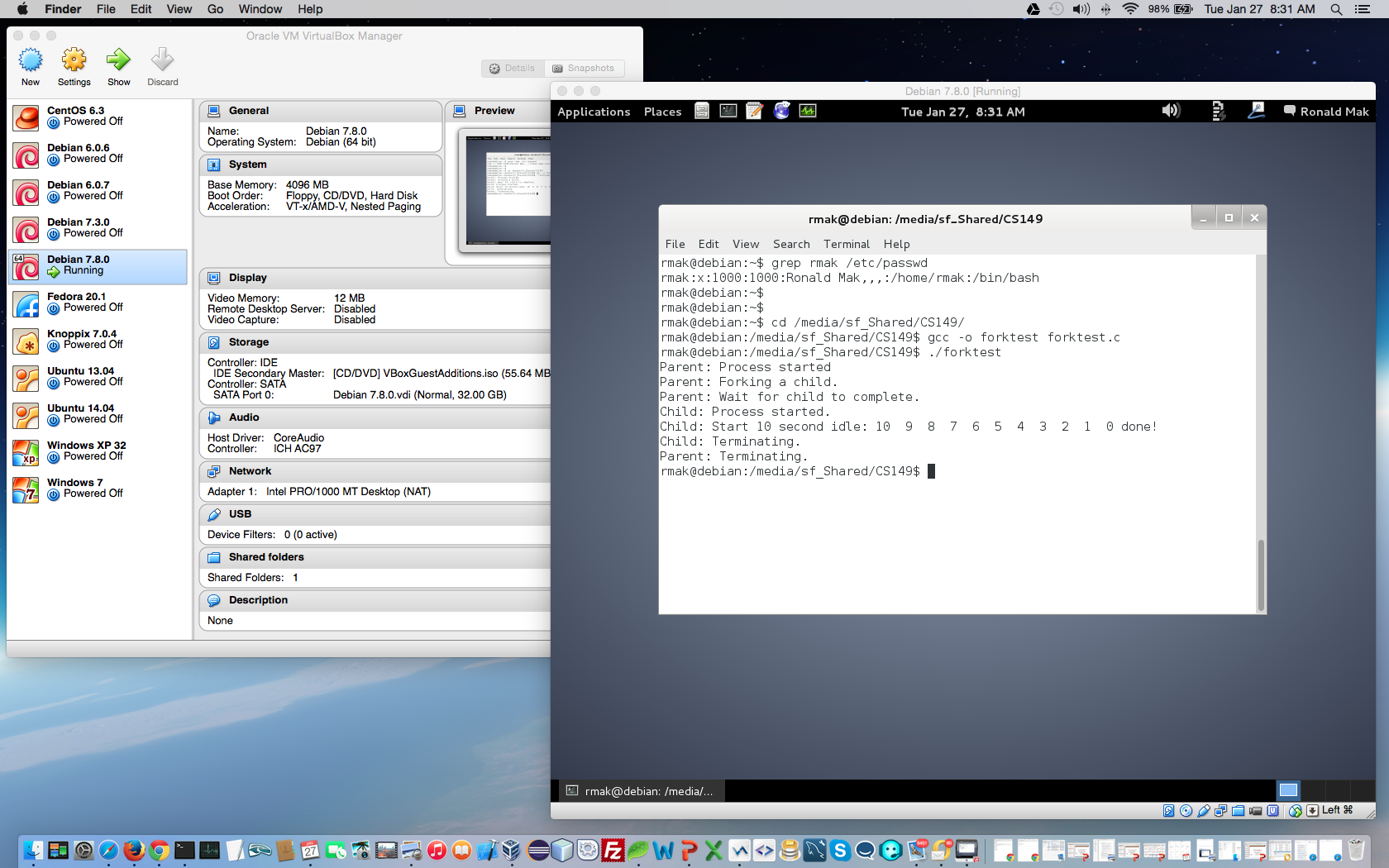 25
OS Concept: Mounted File Systems
“Mount” an external file system located on removable media such as a CD ROM.
Graft the external file system onto the main file system hierarchy.
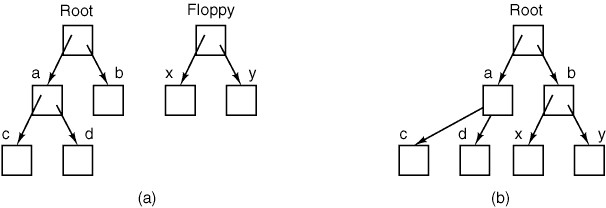 Before mounting, the files on the floppy disk are not accessible.
After mounting, the files are part of the file hierarchy.
26
Operating Systems: Design and Implementation 
Tanenbaum & Woodhull 
(c) 2006 Prentice-Hall, Inc. All rights reserved. 0-13-142938-8
OS Concept: Pipes
Pipes are a mechanism for interprocess communication (IPC).

One process writes to one end of a pipe.
Another process reads from the other end.
Each process believes it is doing file I/O.
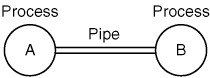 Operating Systems: Design and Implementation 
Tanenbaum & Woodhull 
(c) 2006 Prentice-Hall, Inc. All rights reserved. 0-13-142938-8
27
OS Concept: Shell
The “shell” is the command-line interpreter that allows you to type commands to the operating system.

Run application programs and system utilities.
“Redirect” a program’s input and output.
Run multiple programs and “pipe” one program’s output to another program as the latter’s input.

Graphical user interfaces (GUIs) also allow you to communicate with the operating system.
Often the GUI issues shell commands.
Windows, Mac OS, etc.
28
Shell: I/O Redirection
For a program run on the command line:
Standard input (stdin) is the keyboard.
Standard output (stdout) is the terminal.
echo.c
#include <stdio.h>

#define MAX_LENGTH 256

main(int argc, char *args[])
{
    char *progname = args[0];
    char line[MAX_LENGTH];

    while (gets(line) != NULL) {
        printf("%s: %s\n", progname+2, line);
    }
}
This program reads lines of text
from stdin and echos them to
stdout after prepending each
line with the program name.
Why the +2?
Demo
29